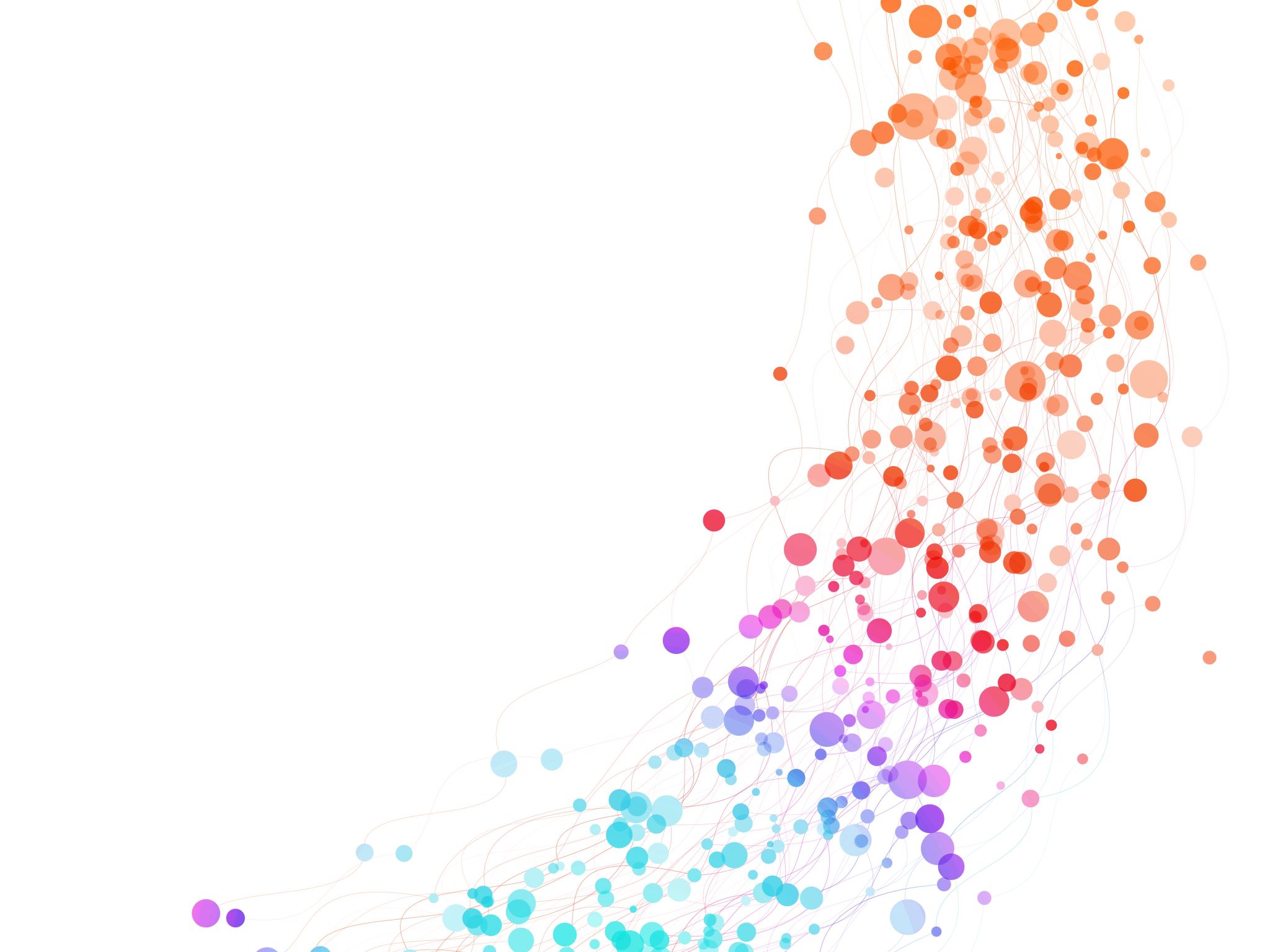 Erasmus+ projekt 2023-1-HR01-KA122-SCH-000133818 - POVEŽIMO SE!
1. RADNI SASTANAK

                                                                                                                                                                                                                                                            Umag, 6. srpnja 2023.
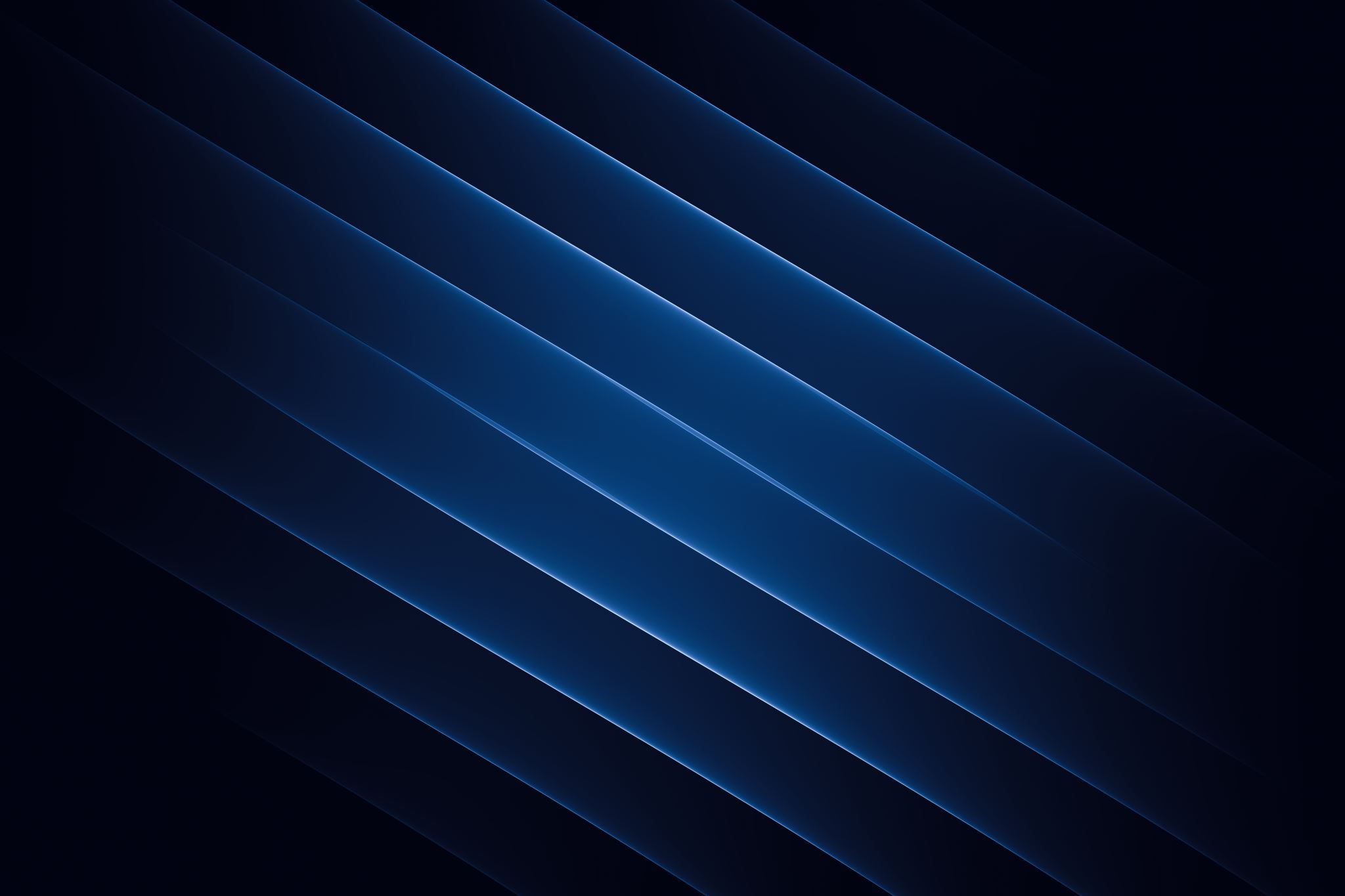 ŠTO SMO NAPRAVILI DO DANAS ?
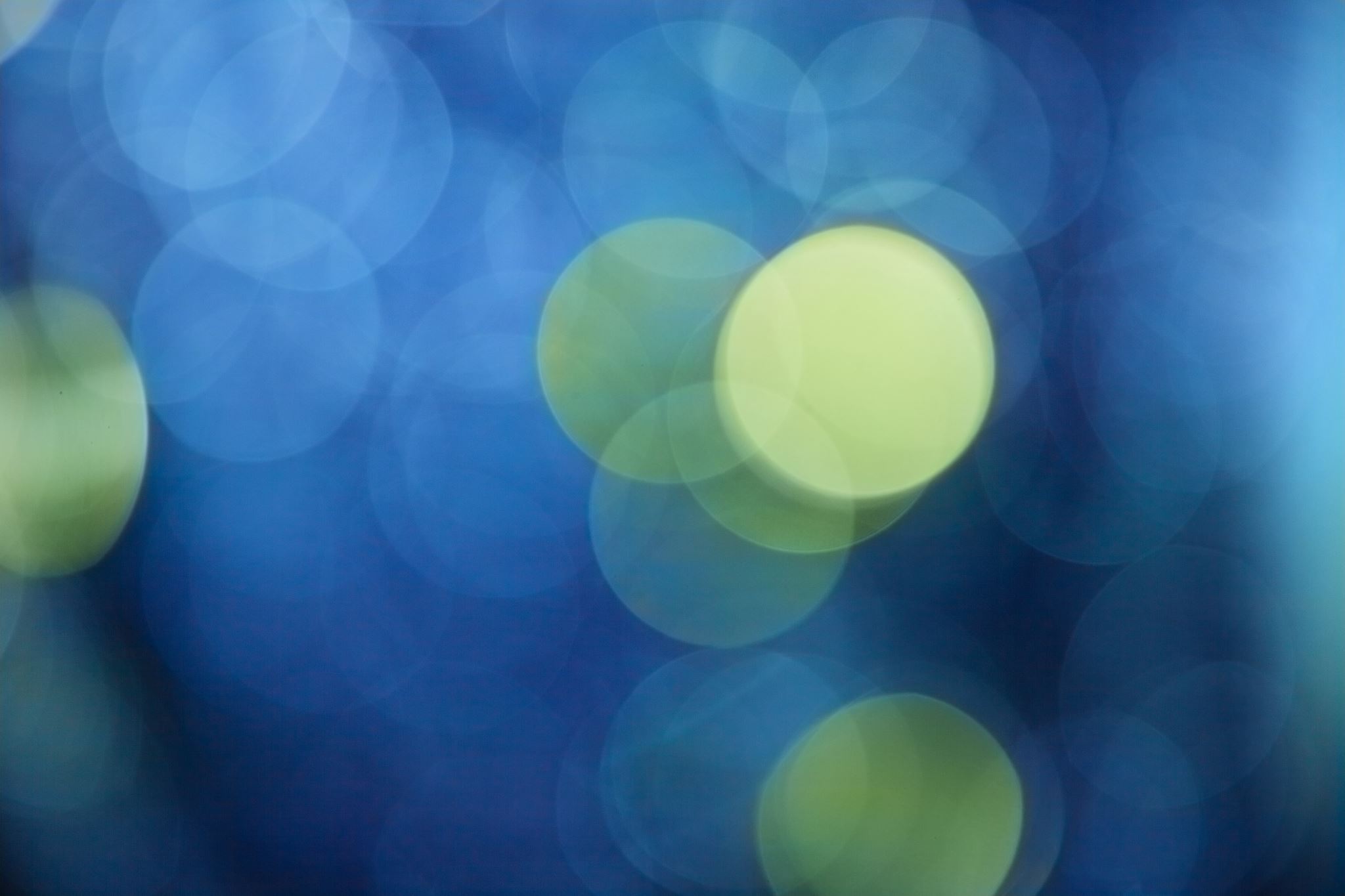 PROJEKT JE PROŠAO – SLJEDEĆE AKTIVNOSTI
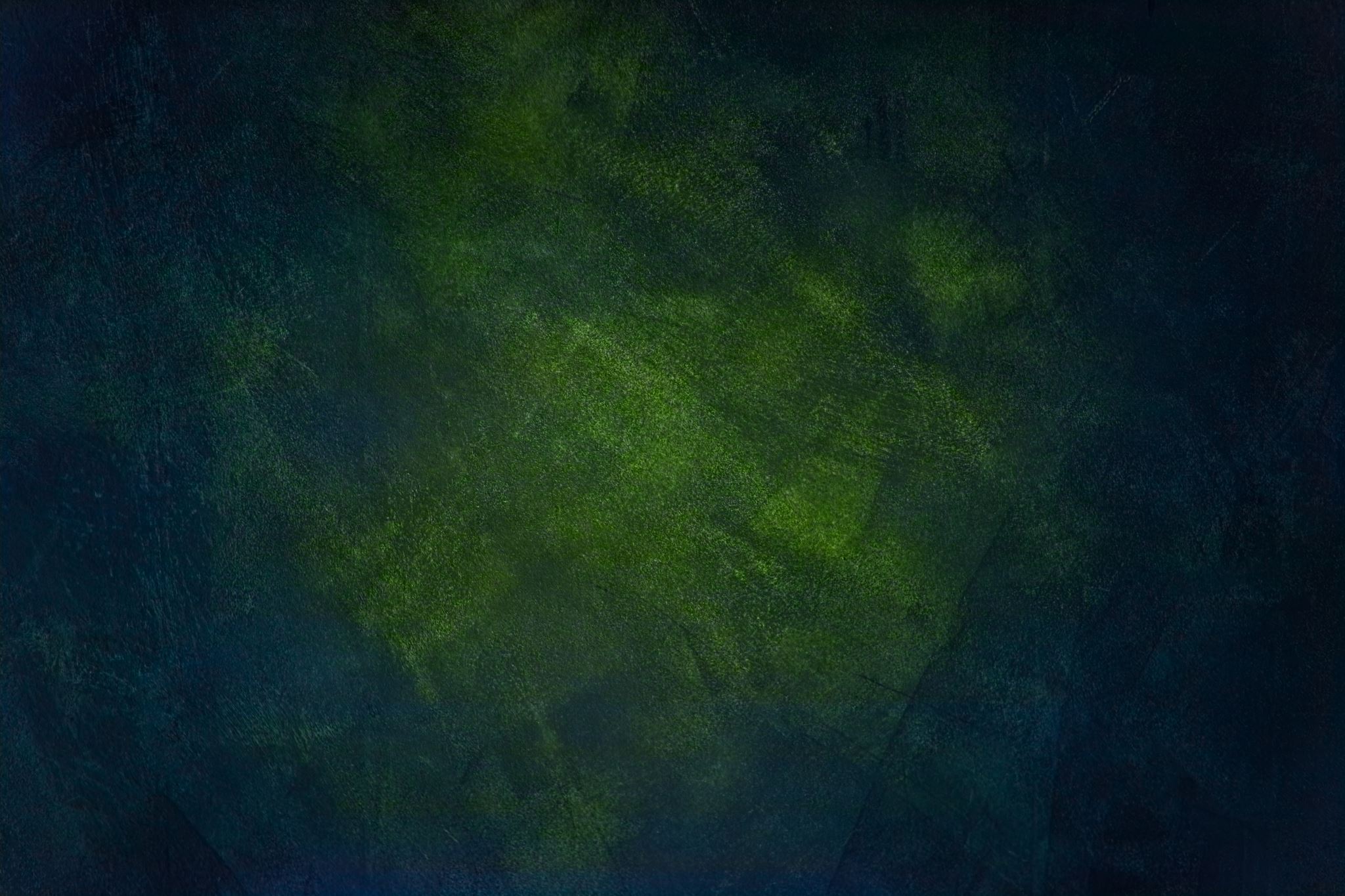 AKTIVNOSTI KOORDINATORICE SLJEDEĆI TJEDAN
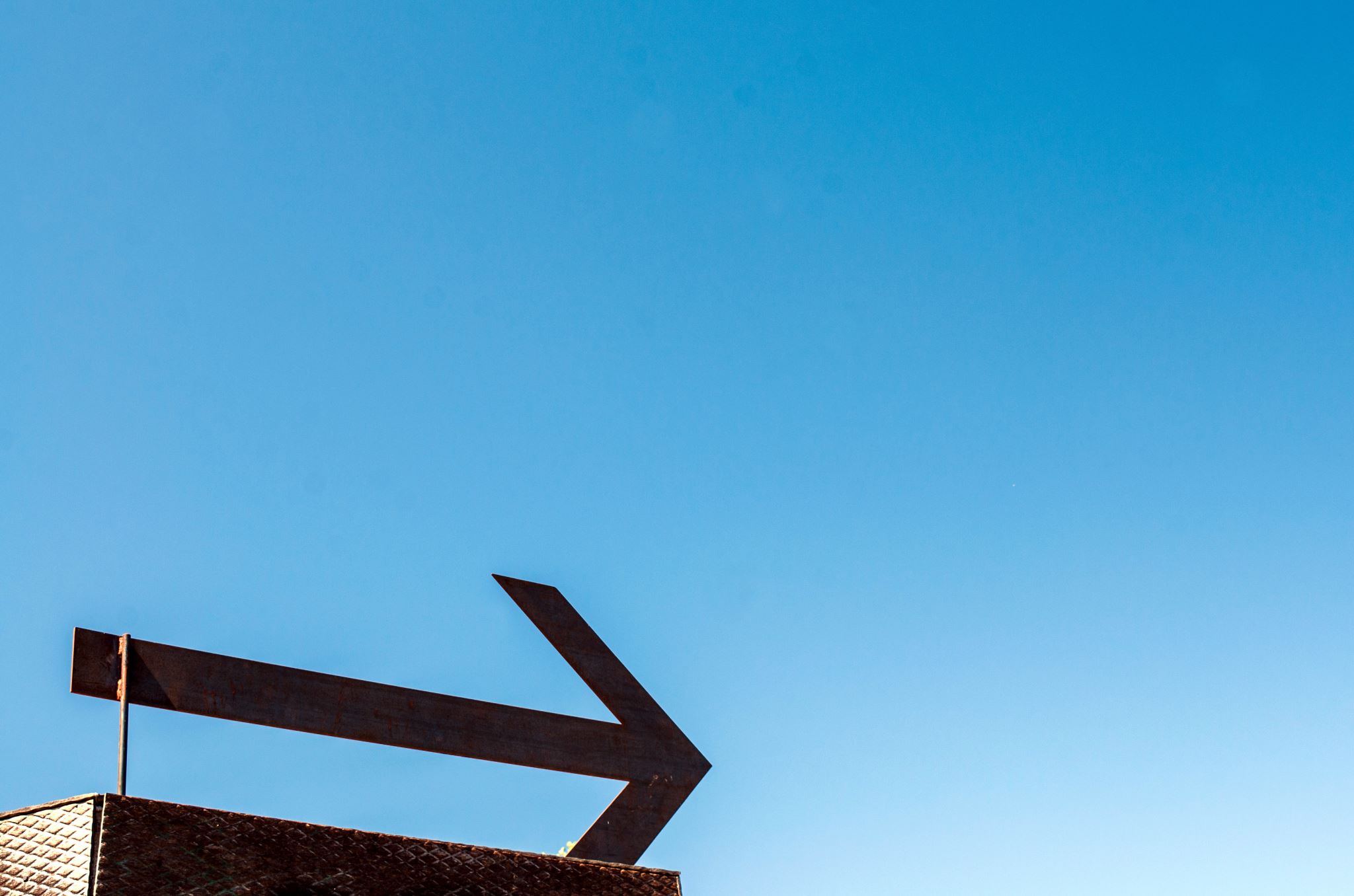 PODJELA ZADUŽENJA U TIMU
Izrada i vođenje mrežnih stranica Erasmus+ POVEŽIMO SE! – Let’s Connect! – M.S.
Kreiranje projekta i objava aktivnosti na stranicama Etwinning – Ž.Č.
Osmišljavanje aktivnosti, dogovor i provedba mobilnosti, follow-up i plan diseminacije – SVAKI KORISNIK ZA SEBE
Pisanje teksta s materijalima (fotografije, video…)- SVATKO ZA SVOJU AKTIVNOST I SLATI M.S.; J.P. može napraviti jezičnu provjeru prije objave
Dati koordinatoru termine mobilnosti
Financijski dio- korisnik, koordinator i računovodstvo
Koordinatorica priprema Ugovore za korisnike sa školom te LEARNING AGREEMENTS (korisnici popunjavaju osobne podatke)
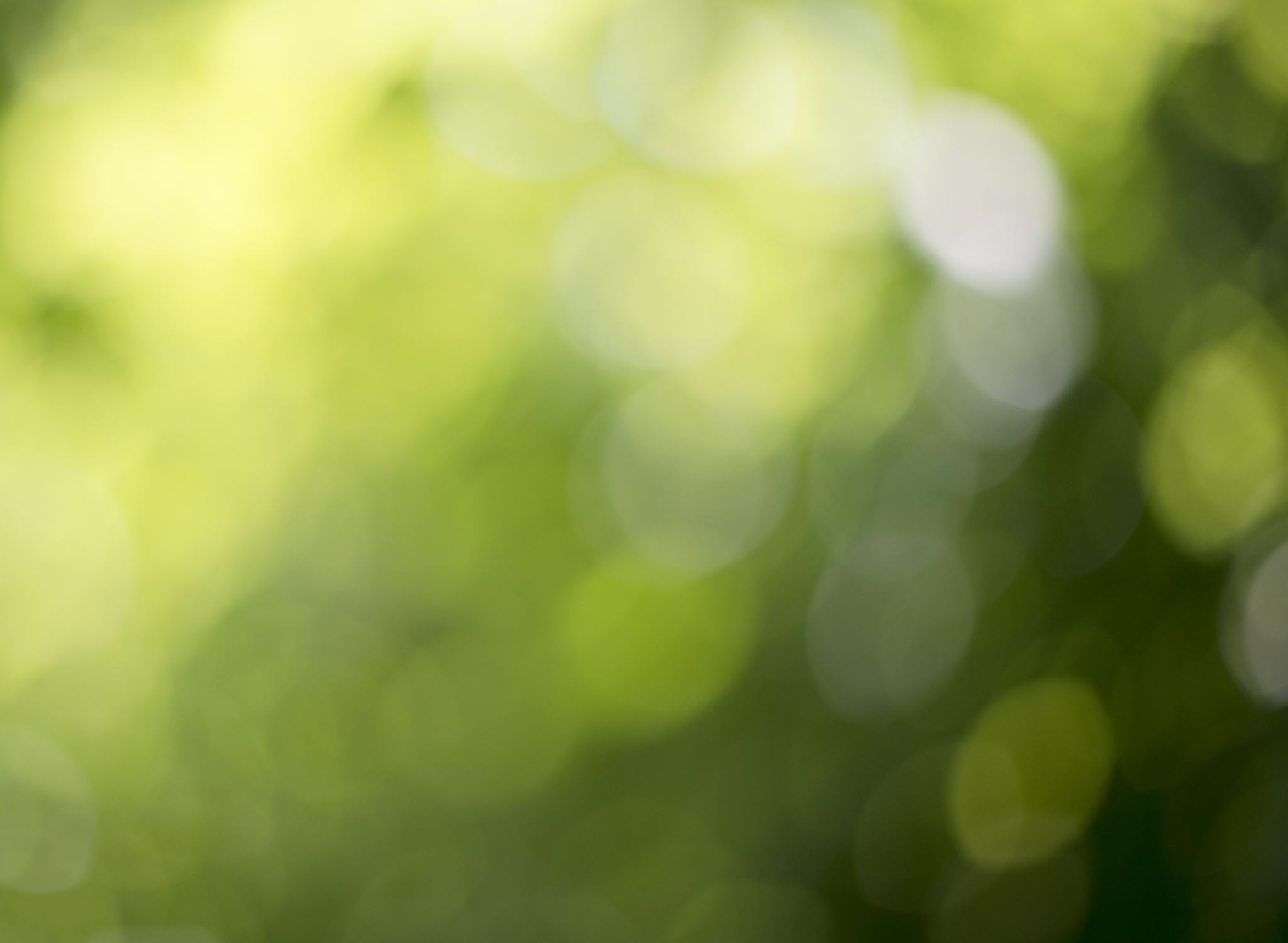 AKTIVNOSTI KOORDINATORA PREKO LJETNOG ODMORA
VAŠE OBAVEZE DO PONOVNOG SUSRETA
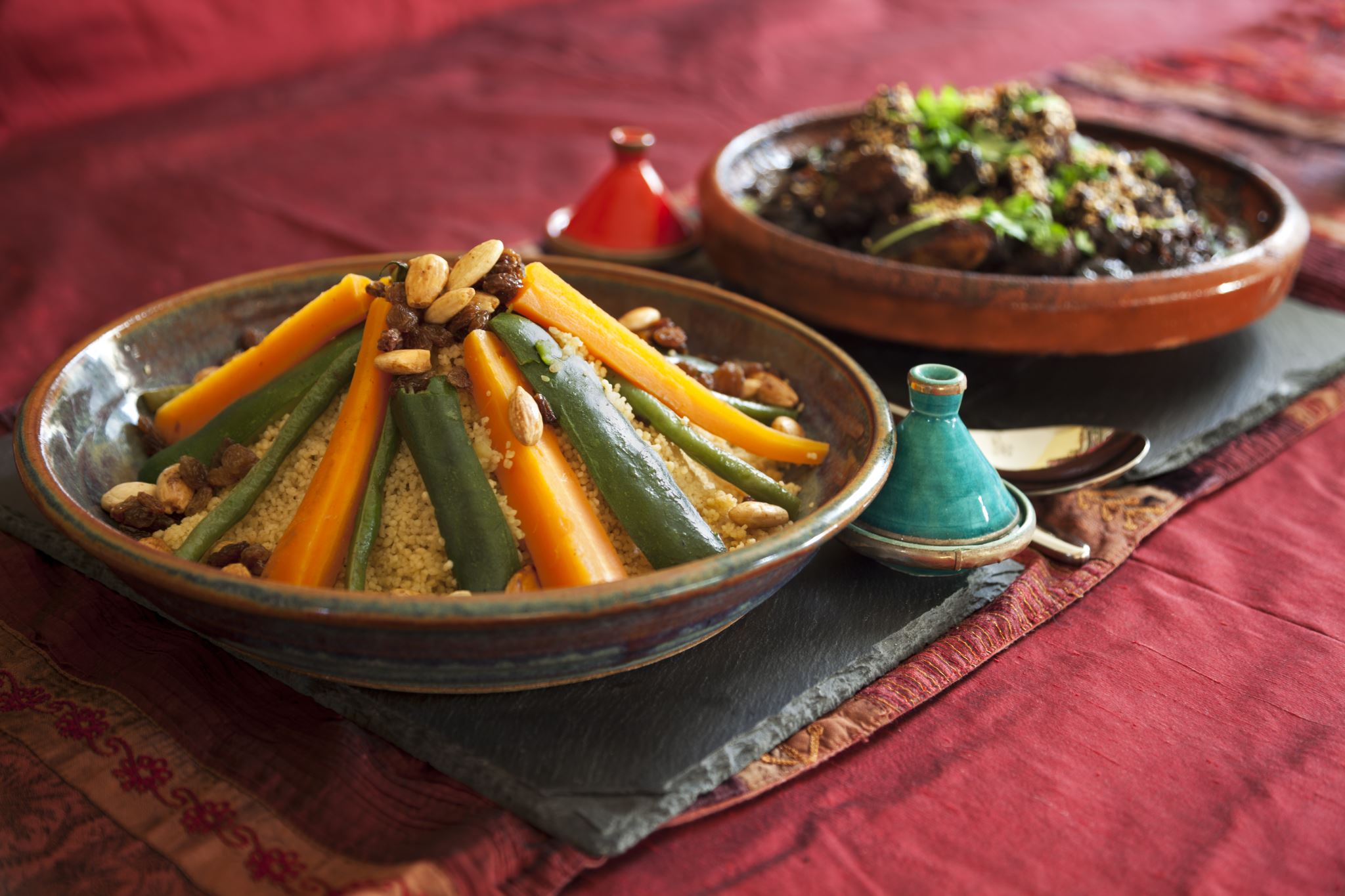 PITANJA ????